Φυλοσύνδετα νοσήματα –     καθορισμός του φύλου
Μορφολογία των 23 χρωμοσωμάτων
Το χρωμόσωμα Υ : 70-200 γονίδια
Το γονίδιο SRY
Το γονίδιο SRY που βρίσκεται στο χρωμόσωμα Υ είναι υπεύθυνο για τη διαφοροποίηση των γονάδων σε όρχεις ή ωοθήκες. 
SRY    όρχεις      
Η έκφραση του γονιδίου είναι απαραίτητη για τη διαμόρφωση των όρχεων. Σε αντίθετη περίπτωση, εκεί δηλαδή που το γονίδιο δεν εκφράζεται, τα γεννητικά όργανα διαφοροποιούνται σε ωοθήκες.
Καθορισμός του φύλου στο έμβρυο
Απουσία SRY ->  ωοθήκες    



Παρουσία SRY -> όρχεις
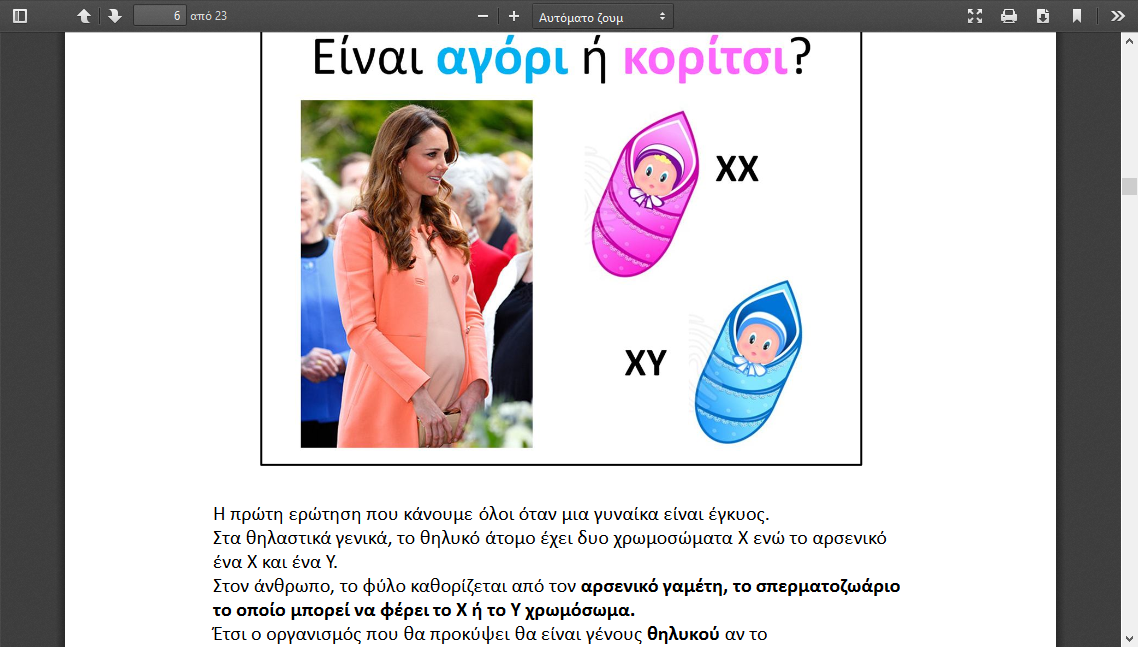 Χρωμόσωμα Χ, το «μυστηριώδες» χρωμόσωμα
Το Χ περιέχει ένα μεγάλο αριθμό γονιδίων που ελέγχουν την ανάπτυξη του εγκεφάλου, ιδίως σε περιοχές που αφορούν  γνωστικές και επικοινωνιακές δεξιότητες. 
Το αγόρι κληρονομεί αυτά τα γονίδια μόνο από τη μητέρα του, ενώ το κορίτσι και από τους δυο γονείς (δυο Χ χρωμοσώματα).
Αδρανοποίηση του ενός Χ
Δεδομένου ότι το Χ χρωμόσωμα περιέχει περισσότερα από  1000 γονίδια (5% του συνόλου των γονιδίων), η ανισορροπία του γενετικού υλικού μεταξύ του ανδρικού και του γυναικείου πληθυσμού θα είχε  σοβαρές συνέπειες. 
Η Mary Lyon, το 1961, διατύπωσε τη θεωρία ότι στους θήλεις οργανισμούς, το ένα από τα δύο Χ χρωμοσώματα αδρανοποιείται τυχαία στα κύτταρα που έχουν προκύψει  από  τις πρώτες κυτταρικές διαιρέσεις. Ο θηλυκός οργανισμός αποτελεί ένα μωσαϊκό   (δυο πληθυσμοί κυττάρων με διαφορετικούς φαινοτύπους, στον ένα εκφράζεται το πατρικής προέλευσης και στον άλλο το μητρικής προέλευσης Χ).
Σωμάτιο του Barr (φυλετική χρωματίνη)- μόνο στις γυναίκες
Το 1975, ο Art Riggs απέδειξε  ότι η αδρανοποίηση του δεύτερου Χ και η σταθερή διατήρησή της στα θυγατρικά κύτταρα για όλη τη ζωή του ατόμου προκύπτει από τη μεθυλίωση του DNA ρυθμιστικών περιοχών. 
Το αδρανοποιημένο Χ φαίνεται σαν ένα σωματίδιο μέσα στον πυρήνα των κυττάρων της γυναίκας.
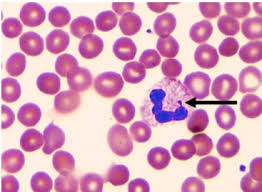 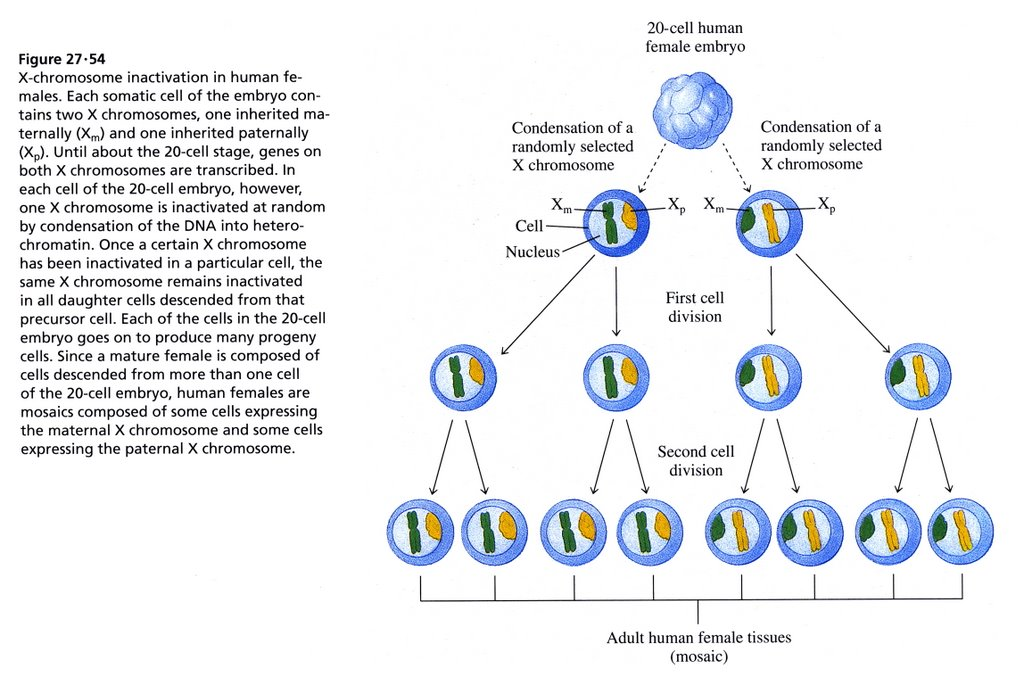 Φυλοσύνδετα νοσήματα
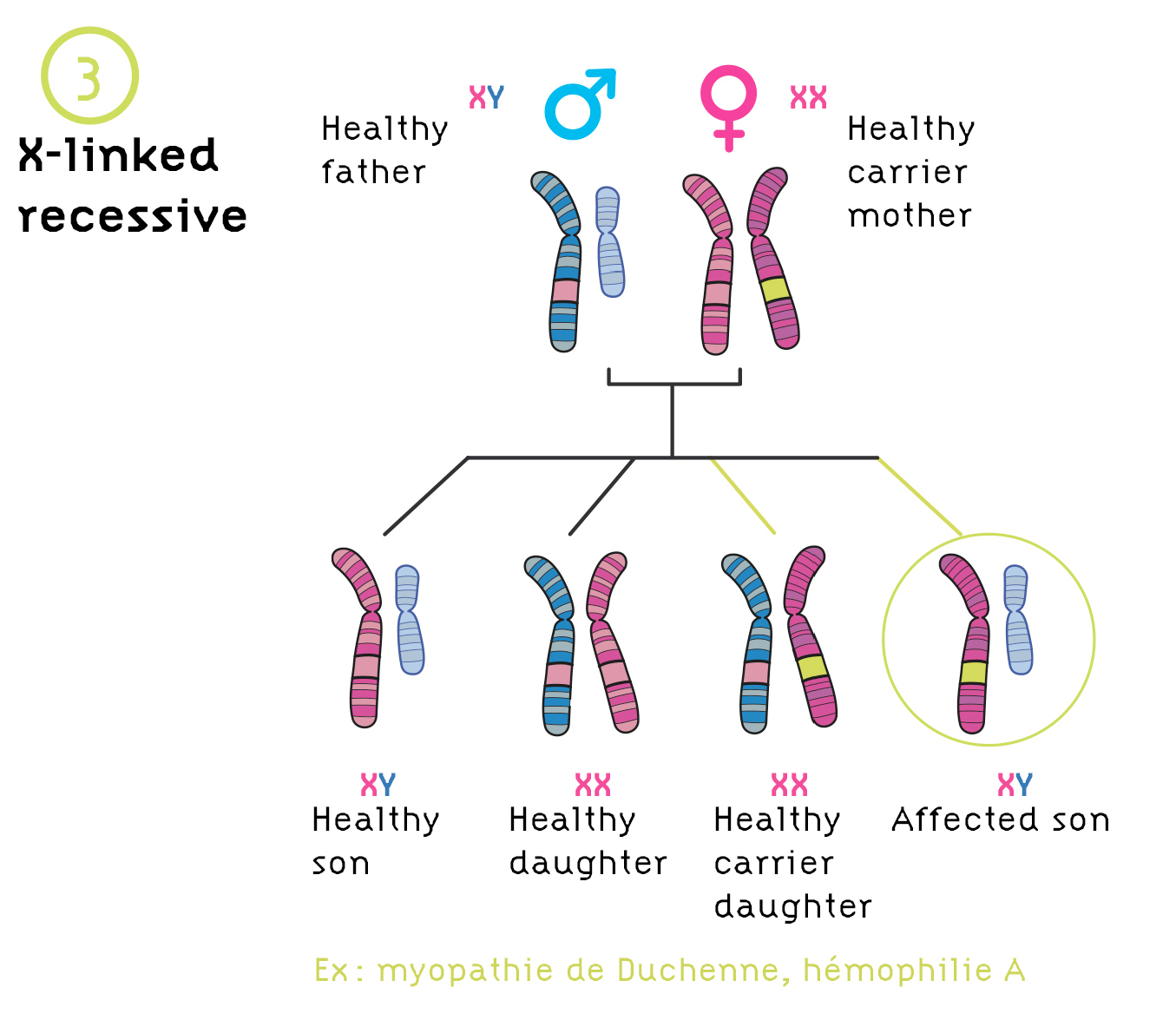 Αρσενικός οργανισμός
Φυλοσύνδετη κληρονομικότητα (1)
Μεταλλάξεις γονιδίων που βρίσκονται πάνω στο Χ χρωμόσωμα, με συνέπεια οι άνδρες  (Χ* Υ), να είναι ημιζυγώτες και  να εκδηλώνουν τη νόσο, ενώ οι ετεροζυγώτες γυναίκες (Χ* Χ) είναι φορείς.
	Οι κόρες ενός πάσχοντος άνδρα είναι υποχρεωτικά φορείς  (υποχρεωτικά παίρνουν από τον πατέρα τους  το παθολογικό Χ*), ενώ οι γιοι του δεν κληρονομούν τη νόσο, ( παίρνουν το Υ χρωμόσωμα).
Φυλοσύνδετη κληρονομικότητα (2)
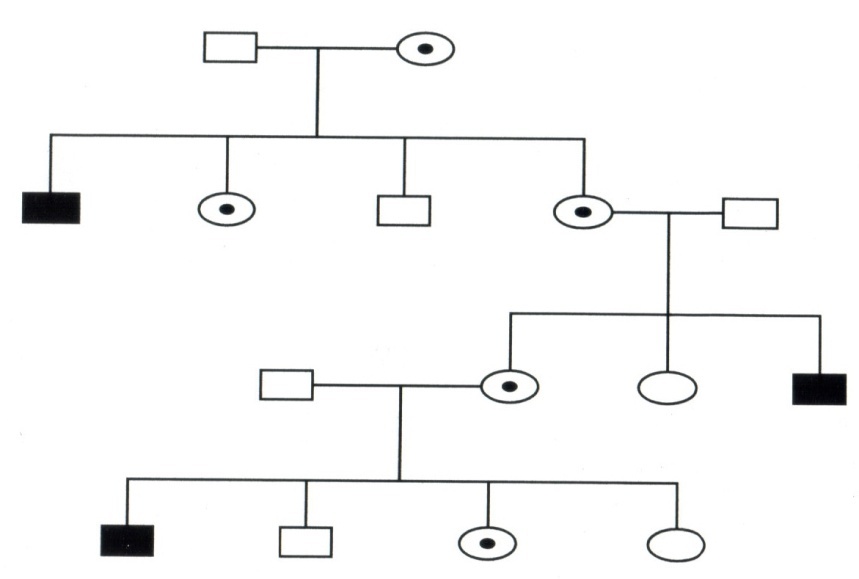 Τα συχνότερα φυλοσύνδετα νοσήματα - οφείλονται σε μεταλλάξεις γονιδίων που βρίσκονται πάνω στο Χ
1. Αιμορροφιλία
Διαταράσσει την Αιμόσταση, μια πολύπλοκη ενζυμική διαδικασία που διασφαλίζεται με την αλληλεπίδραση ποικίλων παραγόντων 
 Στη διαδικασία της αιμόστασης συμμετέχουν  
 α) τα αγγεία  β) τα αιμοπετάλια  γ) οι παράγοντες πήξης, πρωτεΐνες οι οποίες παράγονται στο ήπαρ και κυκλοφορούν στο αίμα
Αιμορροφιλία Α
Η Αιμορροφιλία Α,  (έλλειψη του παράγοντα πήξης VIII), είναι η πιο συχνή από τις κληρονομικές αιμορραγικές διαθέσεις (1:10.000 αγόρια)
Υπολειπόμενος φυλοσύνδετος χαρακτήρας 
Αιματώματα, αυτόματα ή μετά από ελαφρύ τραυματισμό, αιμορραγίες, αίμαρθρα (αιμορραγία μέσα στις αρθρώσεις), ενδοκρανιακή αιμορραγία.
Αιμορροφιλία και Ιστορία
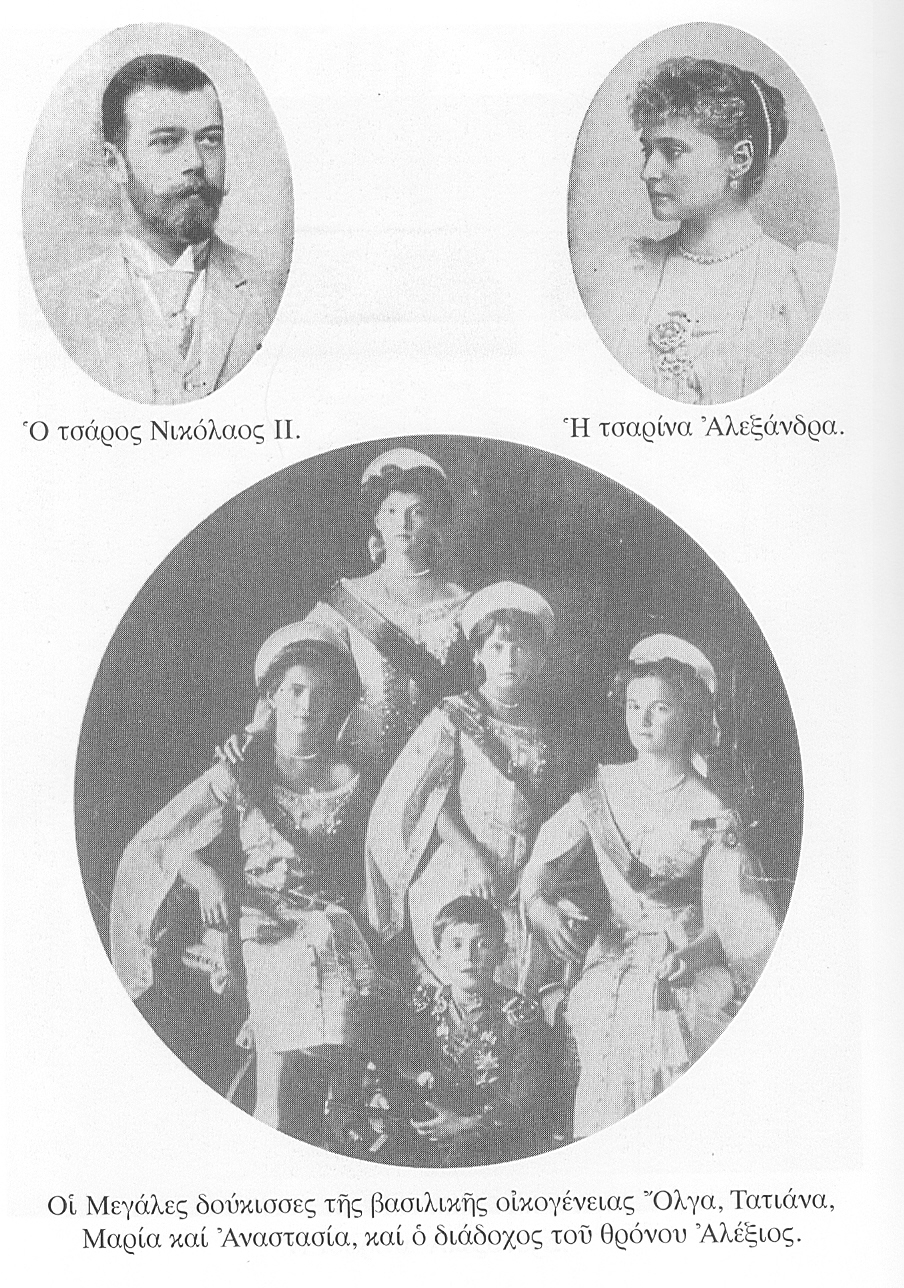 Το 1894 ο Νικόλαος Ρομανόφ, διάδοχος του αυτοκρατορικού θρόνου της Ρωσίας παντρεύτηκε την πριγκίπισσα Αλεξάνδρα, εγγονή της βασίλισσας Βικτωρίας. 
Απέκτησαν πέντε παιδιά, τις αρχιδούκισσες Όλγα, Τατιάνα, Μαρία, Αναστασία και τον τσάρεβιτς Αλεξέι, διάδοχο του θρόνου.
Το 1918, ολόκληρη η αυτοκρατορική οικογένεια   εκτελέσθηκε στην πόλη Εκατέρινμπουργκ.
Ο πιο γνωστός αιμορροφιλικός
Αιμορροφιλία- η «βασιλική νόσος» Βασίλισσα Βικτωρία της Αγγλίας (1819-1901)
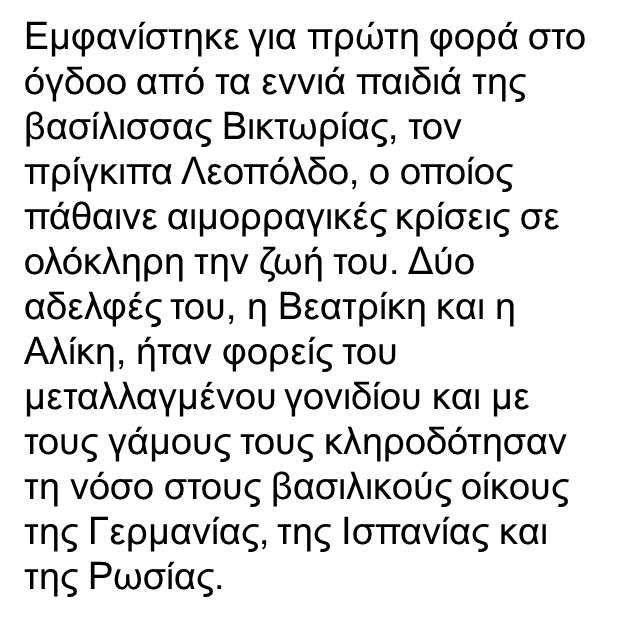 Η
2. Μυοπάθεια Duchenne        1:3.500 αγόρια
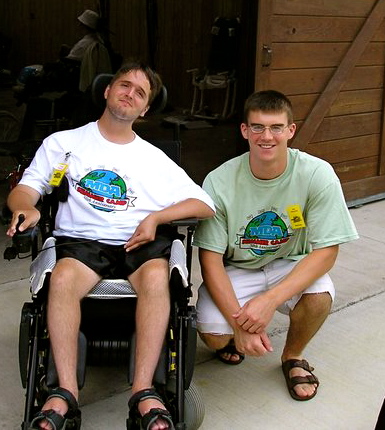 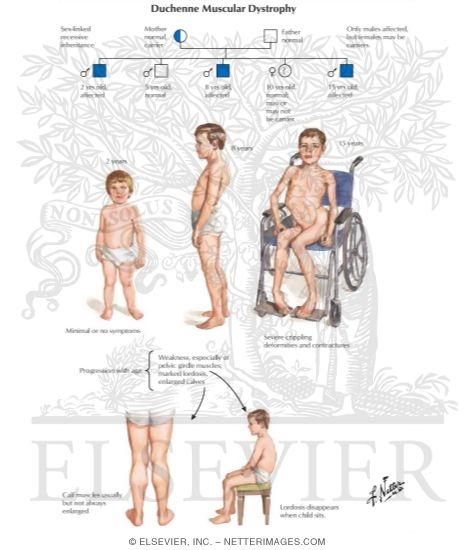 3. Αλφισμός ή αλμπινισμός ή λευκοπάθεια Λευκό χρώμα στο δέρμα και στις τρίχες των μαλλιών, ρόδινη  ίριδα των ματιών
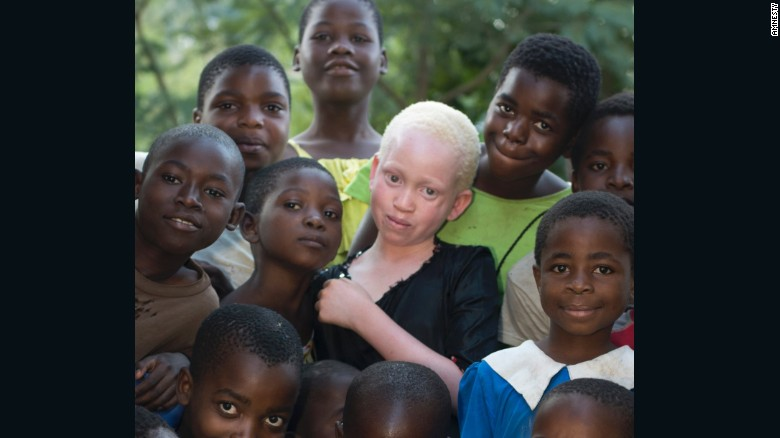 Τυροσίνη            Μελανίνη
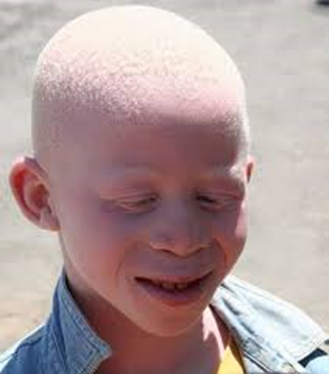 4. Ανεπάρκεια της αφυδρογονάσης της φωσφορικής G – γλυκόζης (G – 6 – PD)
3% του ελληνικού πληθυσμού (2,4 – 6,3%)
Ανεπάρκεια του ενζύμου G– 6 – PD 
 αιμόλυση- αναιμία- ίκτερος
 κυαμισμός: κατανάλωση κουκιών, επαφή με τα  άνθη τους
 νεογνικός ίκτερος (ναφθαλίνη, φάρμακα)
Σύνδρομα που αφορούν το Χ, αλλά δεν οφείλονται σε μεταλλάξεις
Σύνδρομο Εύθραυστου Χ
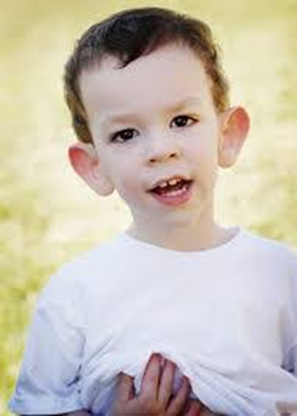 Σύνδρομο Rett
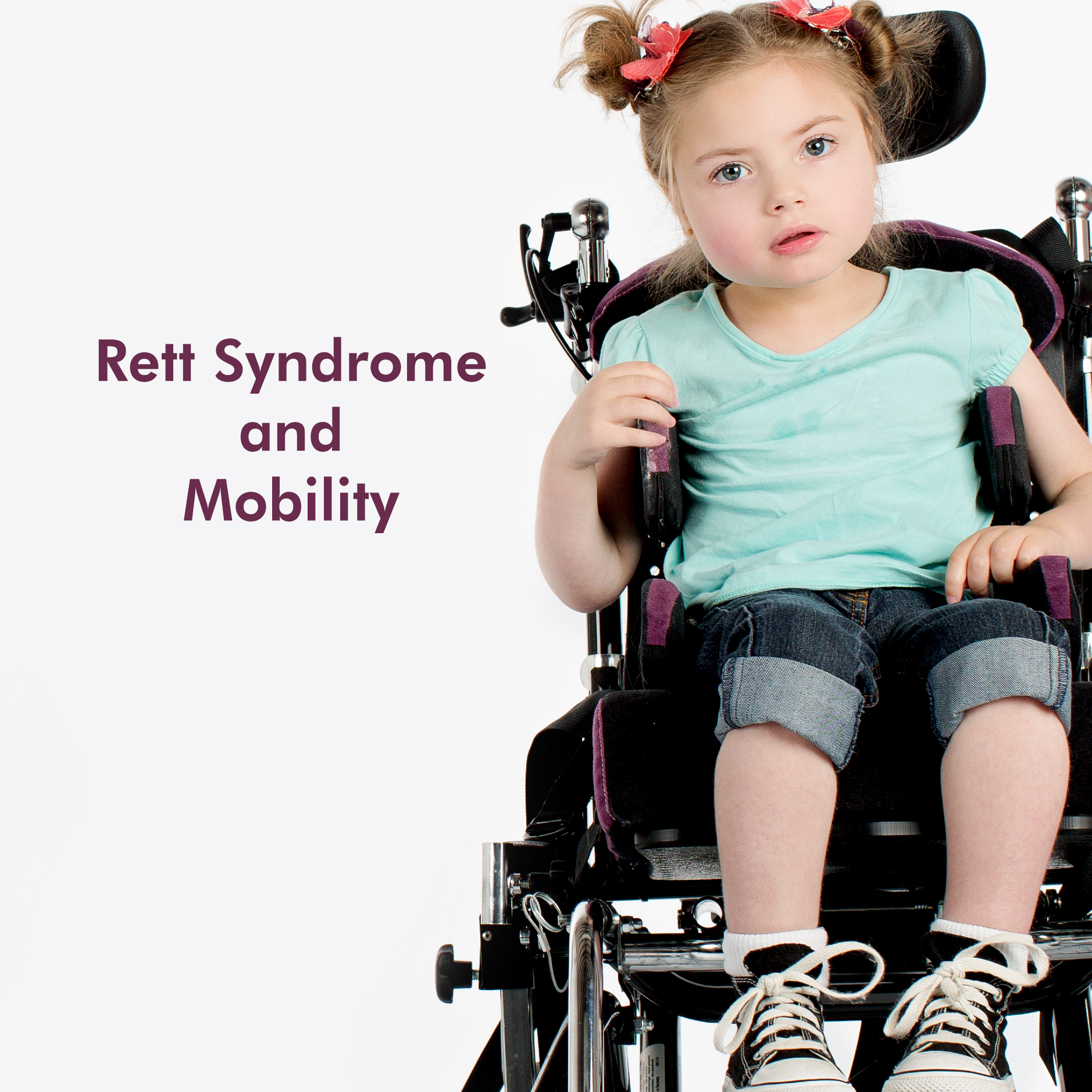 Σύνδρομο Turner (XO)
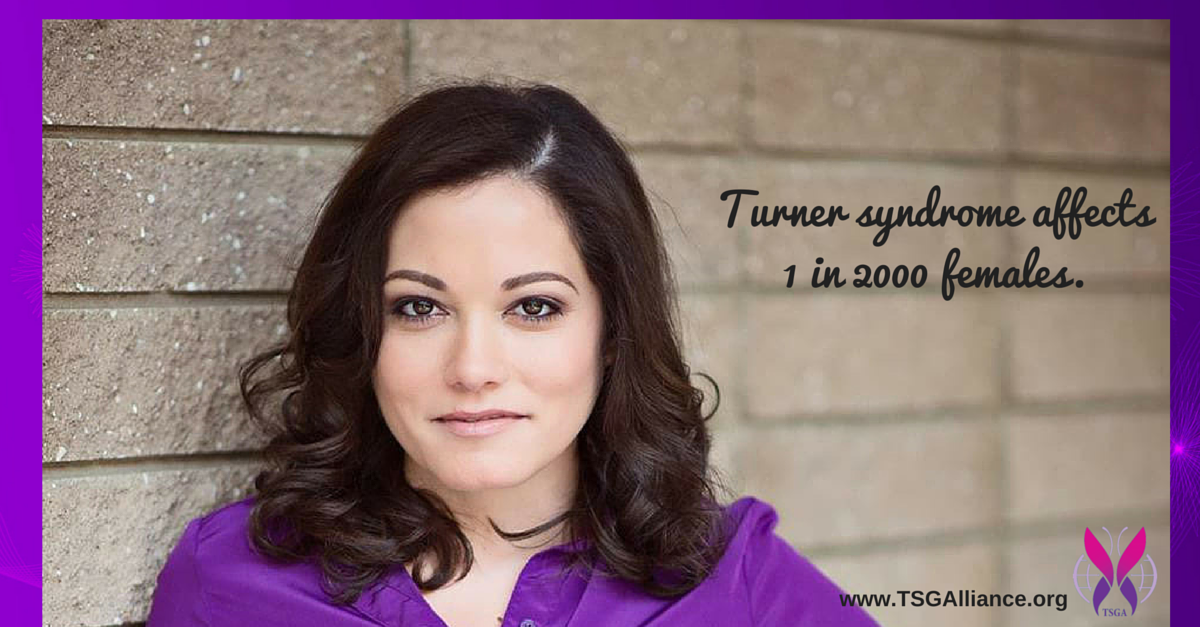